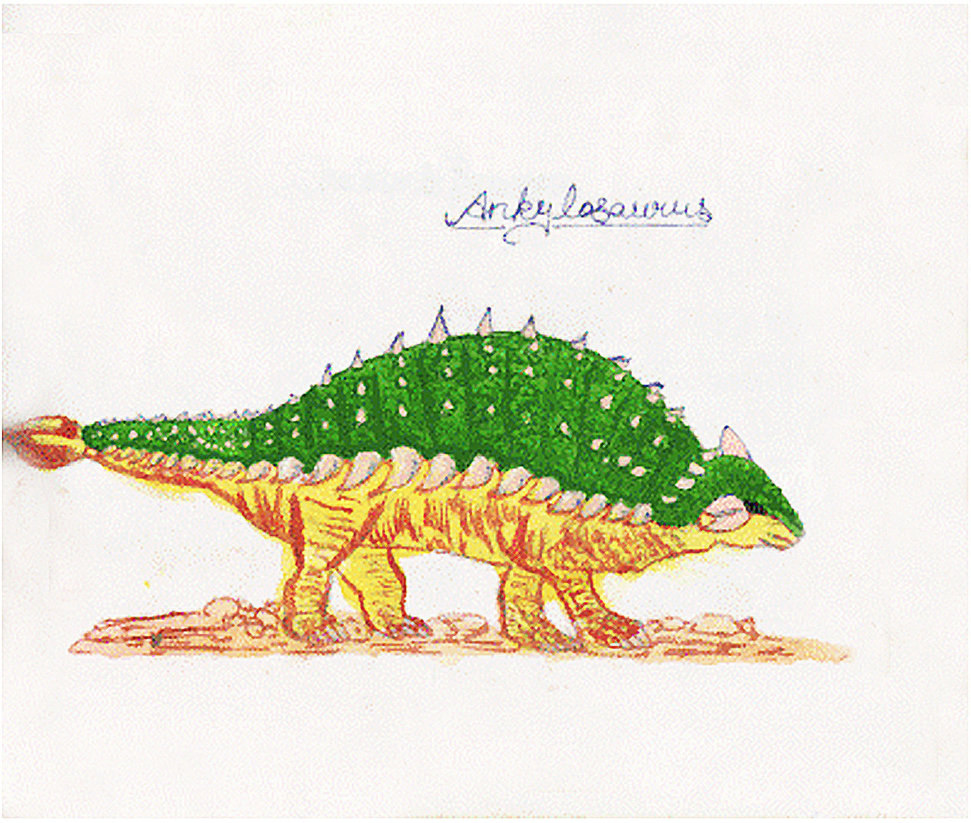 dinosaur   facts
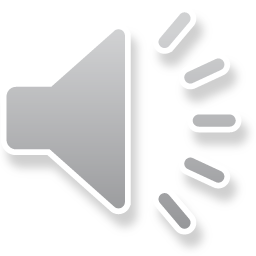 By Shay Garvey
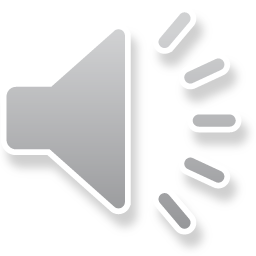 T - rex
The  T – Rex had short arms.

The T-Rex was one of the  biggest dinosaurs on earth.
Some  dinosaurs had big teeth.

Some dinosaurs were carnivores and some were herbivores.
Some dinosaurs were very big and some were small.
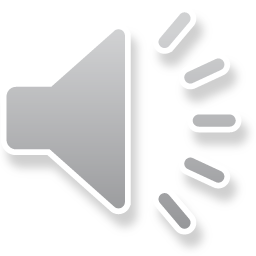 A Brachiosaurus had a very long neck.
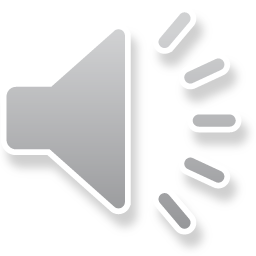 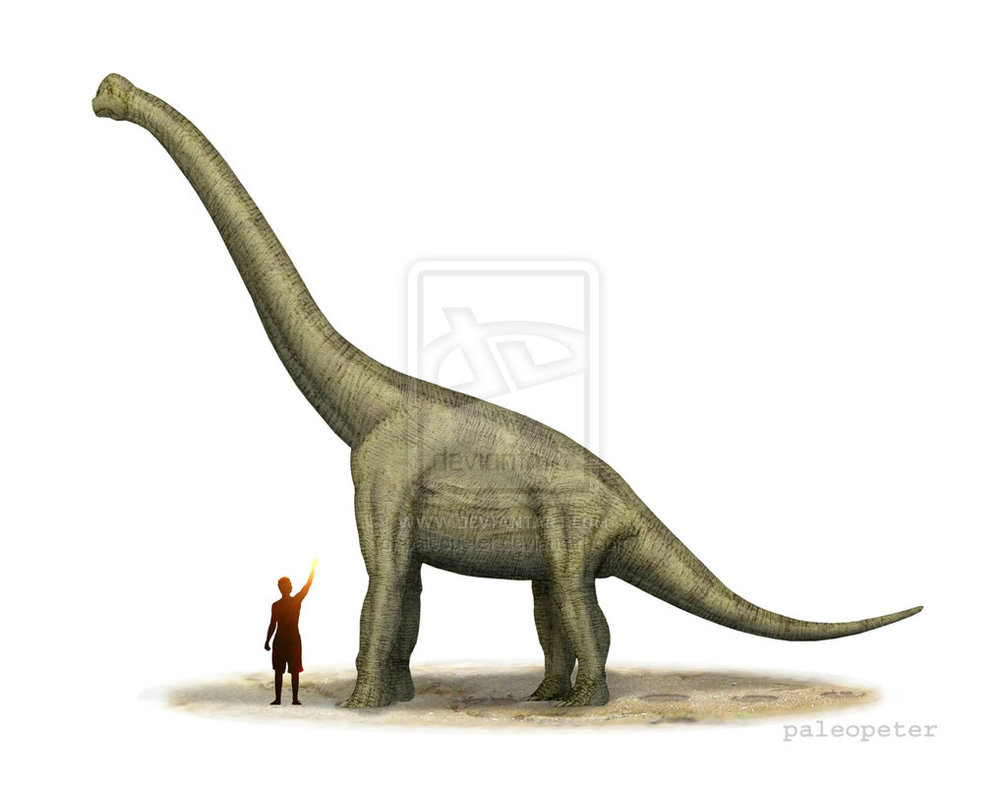